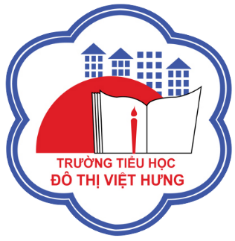 ỦY BAN NHÂN DÂN QUẬN LONG BIÊN
TRƯỜNG TIỂU HỌC ĐÔ THỊ VIỆT HƯNG
BÀI GIẢNG ĐIỆN TỬ
KHỐI 3
MÔN: TNXH
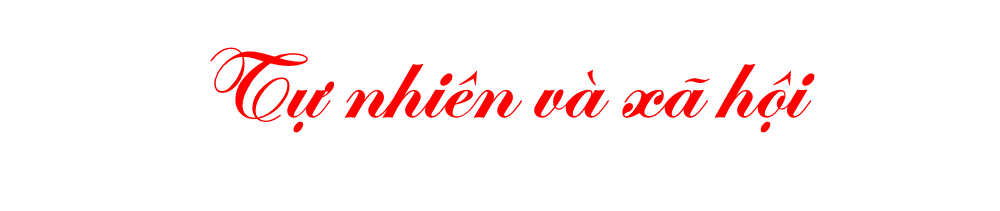 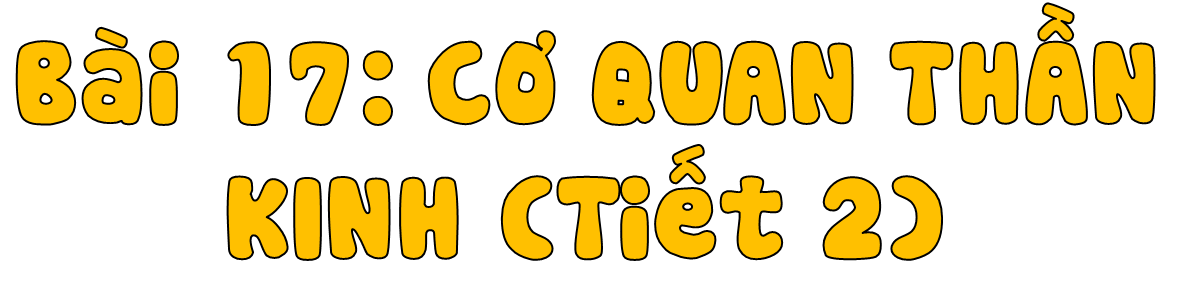 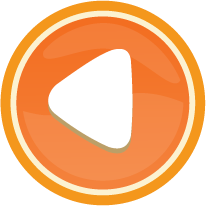 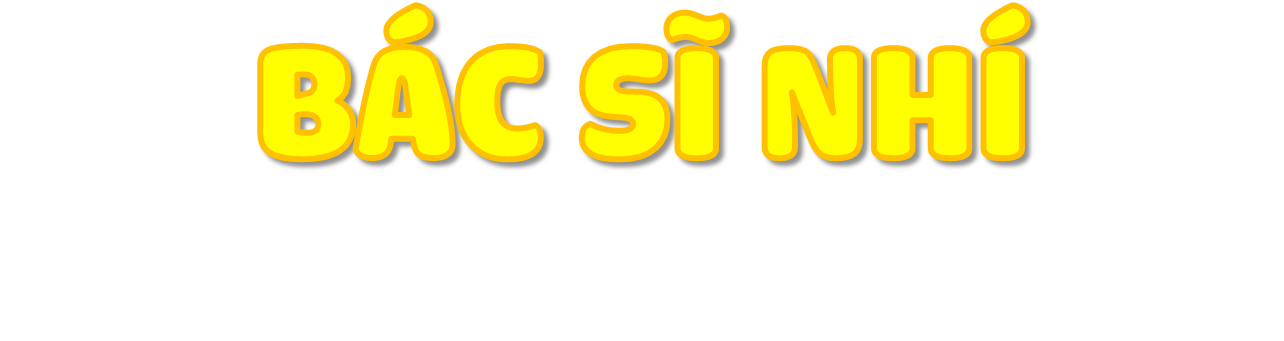 Các em có muốn sau này trở thành bác sỹ chữa bệnh cứu người không? Hãy cùng tham gia một trò chơi có tên "Tập làm bác sỹ nhí" bằng các trả lời đúng hết các câu hỏi đưa ra, các em sẽ thu về được nhiều kiến thức bổ ích và hấp dẫn cho quá trình học làm bác sỹ sau này.
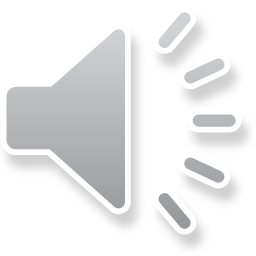 [Speaker Notes: Bấm vào dấu mũi tên để quá slide]
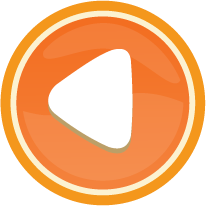 Cơ quan thần kinh gồm?
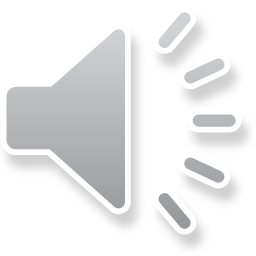 Âm thanh 
khi chọn Đúng
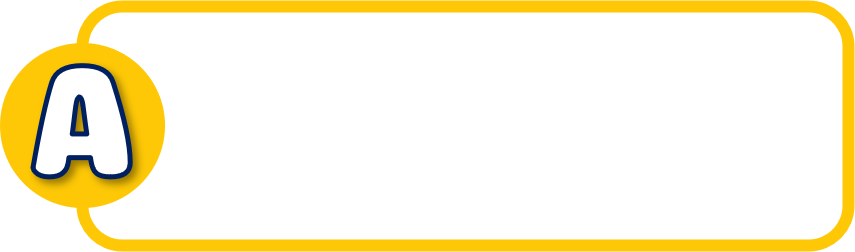 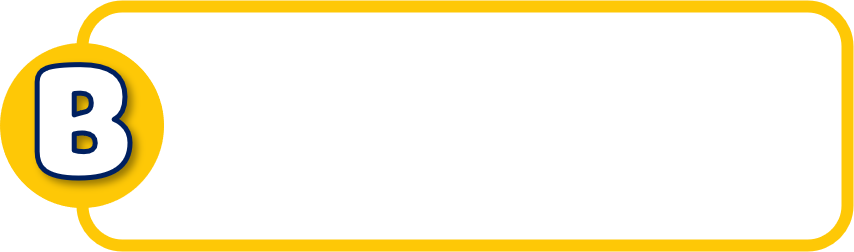 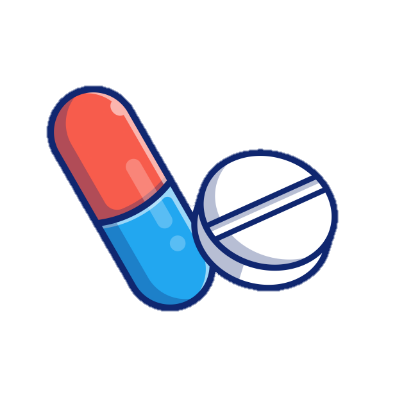 Tuỷ sống
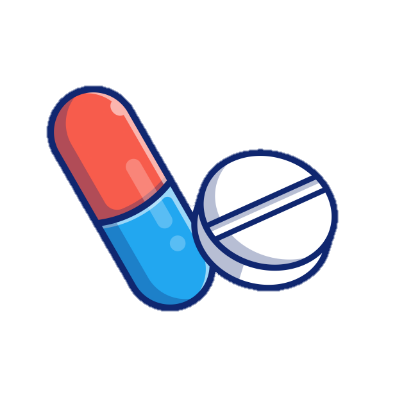 Não
Âm thanh 
khi chọn Sai
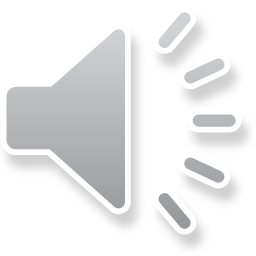 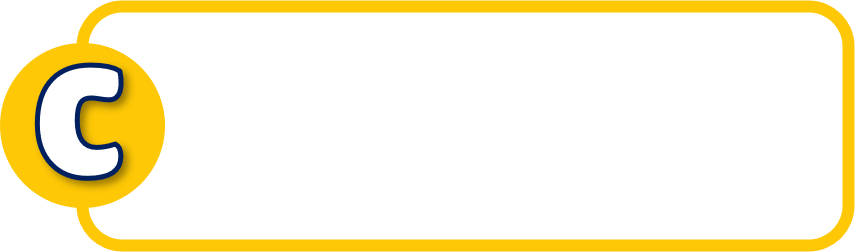 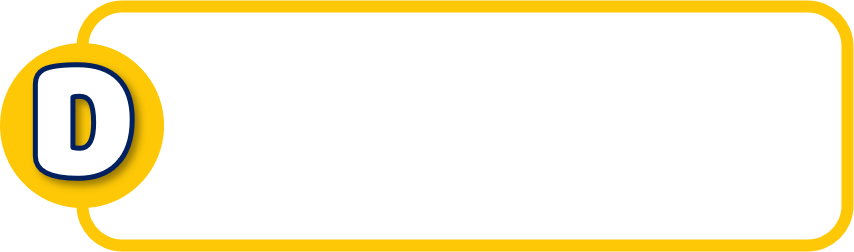 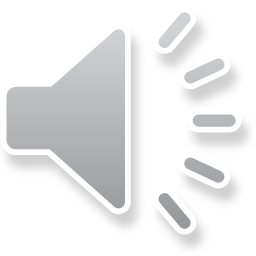 Cả 3 đáp án A,B,C
Các dây thần kinh
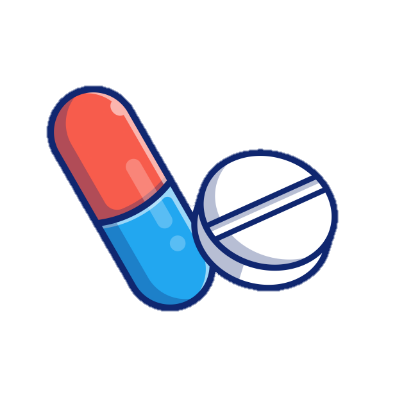 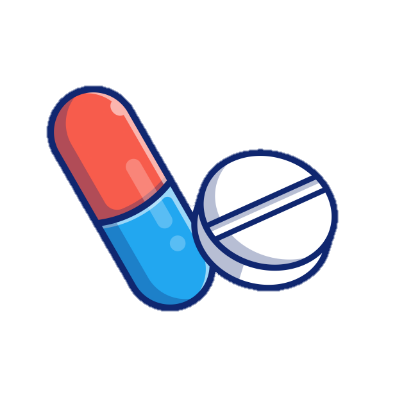 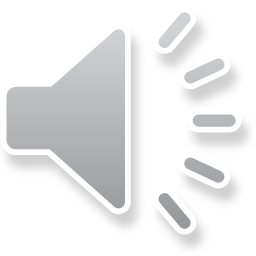 [Speaker Notes: Bấm vào dấu mũi tên để quá slide]
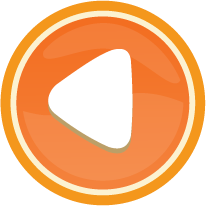 Não nằm ở đâu?
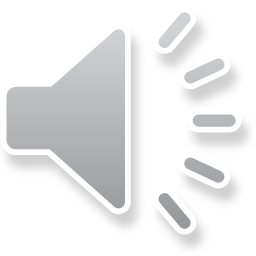 Âm thanh 
khi chọn Đúng
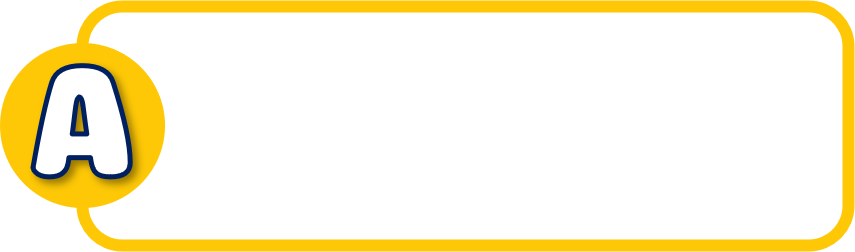 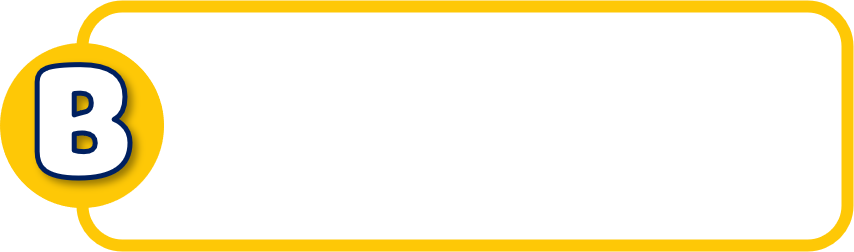 Hộp sọ
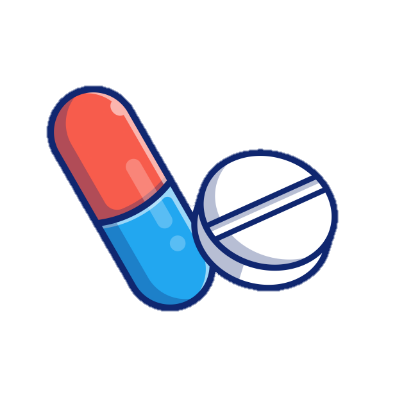 Tuỷ sống
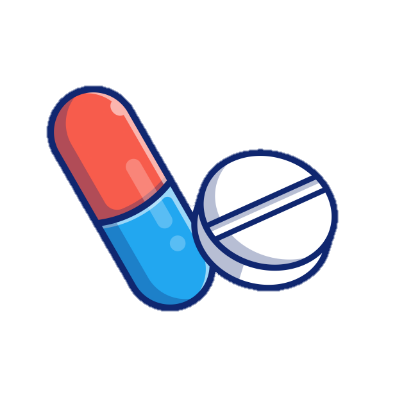 Âm thanh 
khi chọn Sai
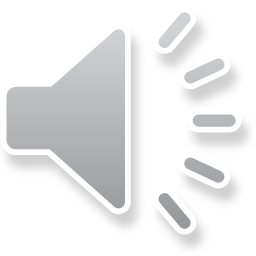 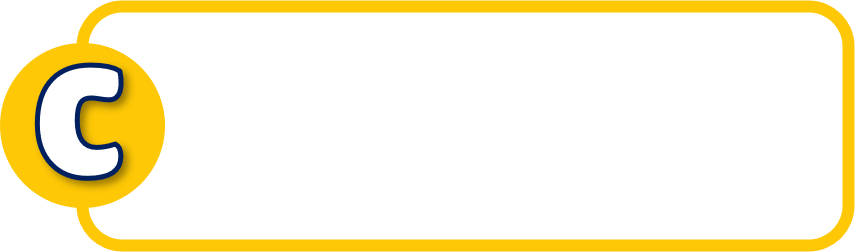 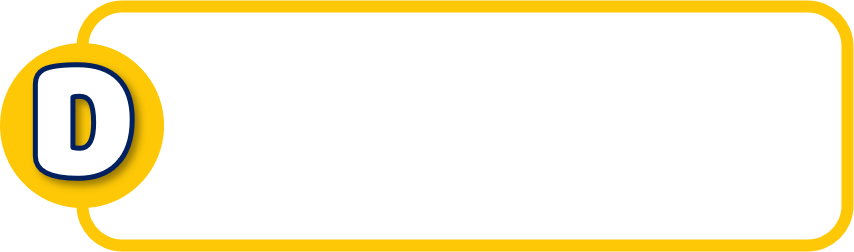 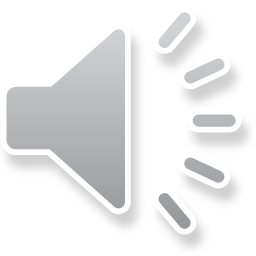 Cả 3 đáp án A,B,C
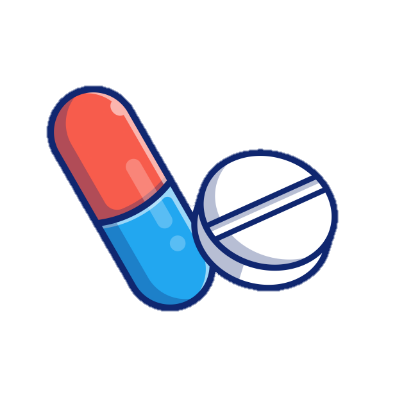 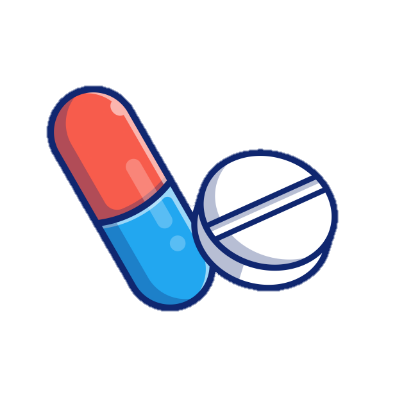 Tim
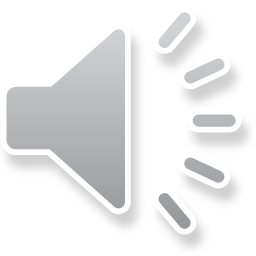 [Speaker Notes: Bấm vào dấu mũi tên để quá slide]
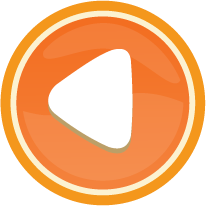 Tuỷ sống nằm ở đâu?
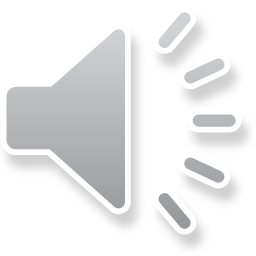 Âm thanh 
khi chọn Đúng
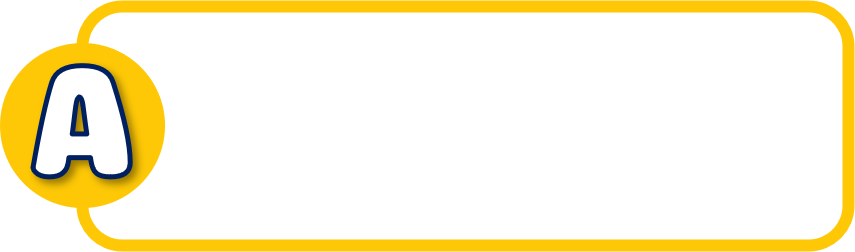 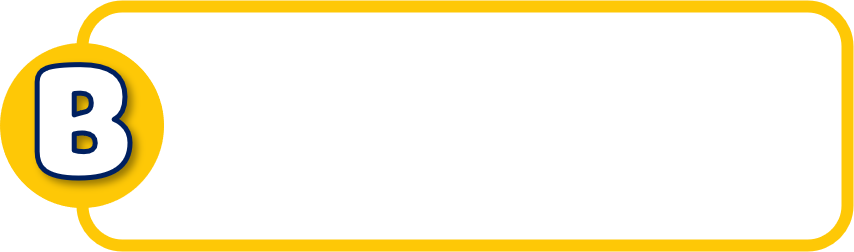 Hộp sọ
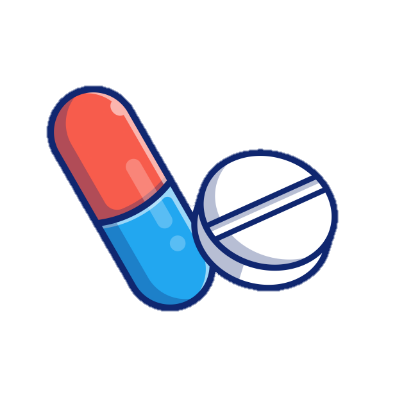 Cột sống
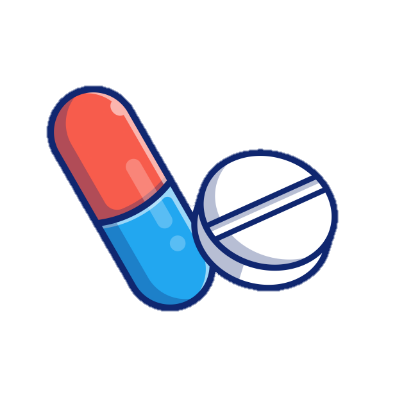 Âm thanh 
khi chọn Sai
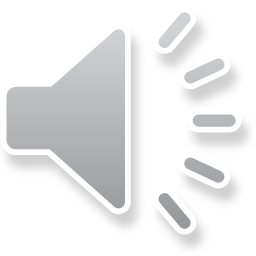 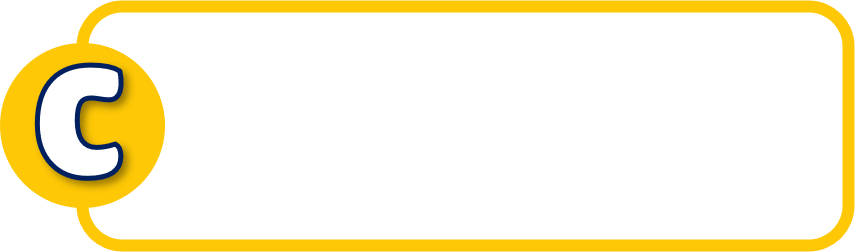 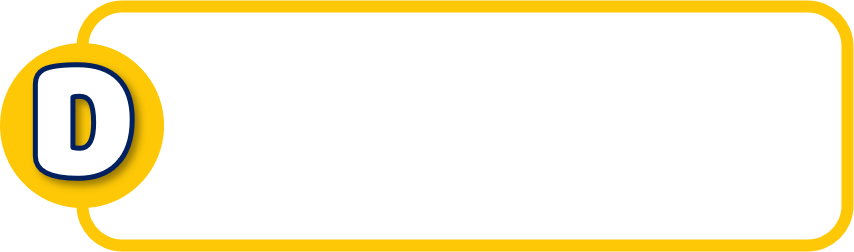 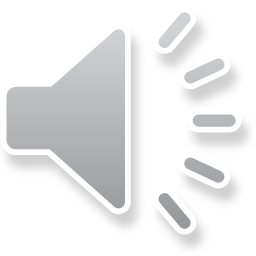 Các dây thần kinh
Cả 3 đáp án trên
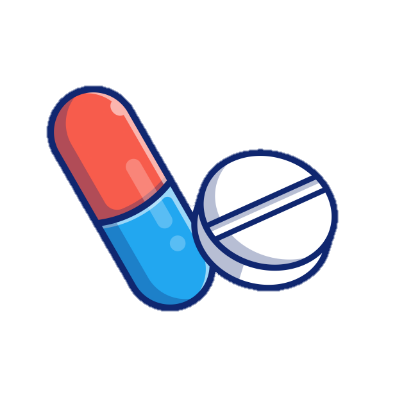 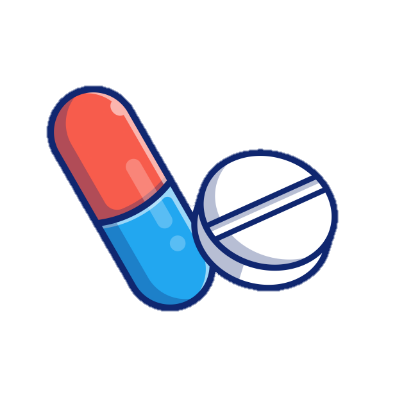 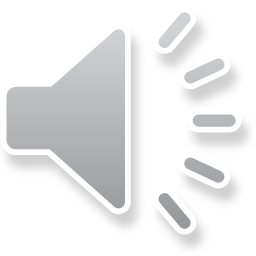 [Speaker Notes: Bấm vào dấu mũi tên để quá slide]
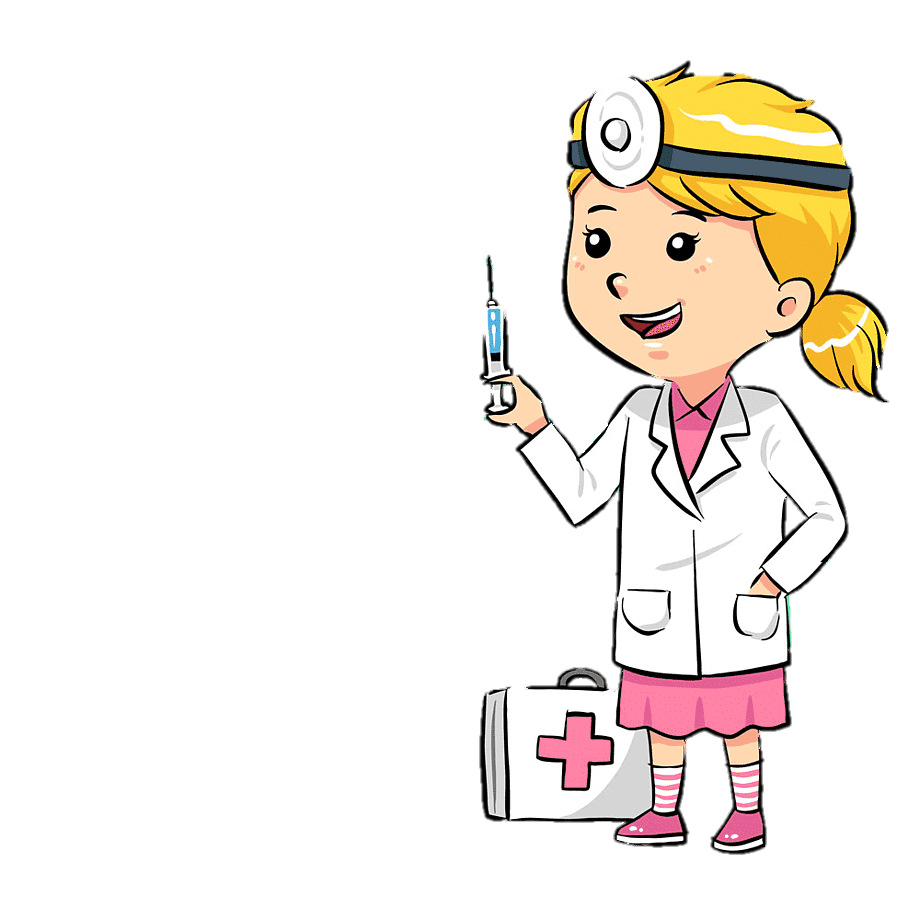 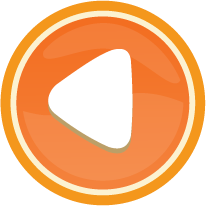 Não có chức năng gì?
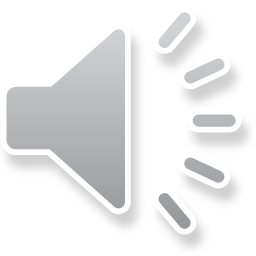 Âm thanh 
khi chọn Đúng
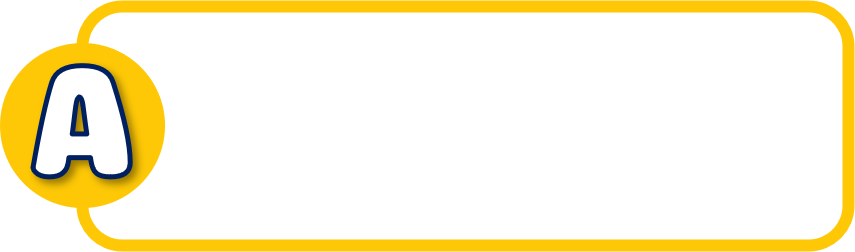 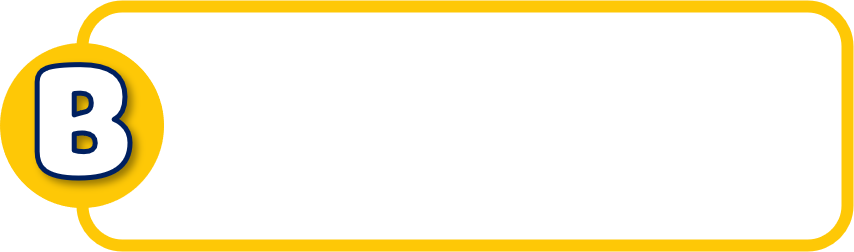 Điều khiển 
suy nghĩ, cảm xúc
Điều khiển 
cách ứng xử
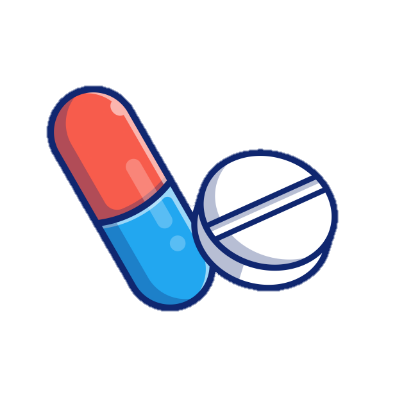 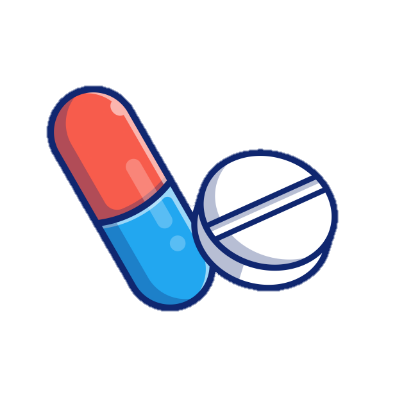 Âm thanh 
khi chọn Sai
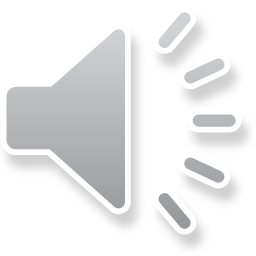 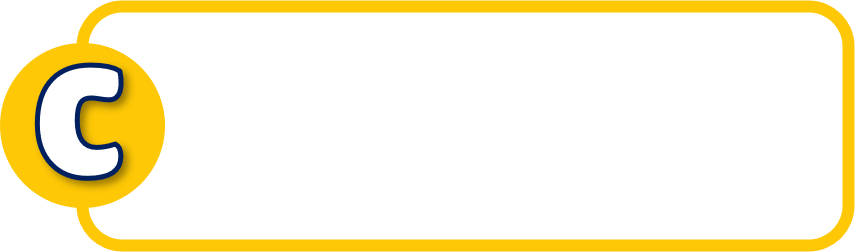 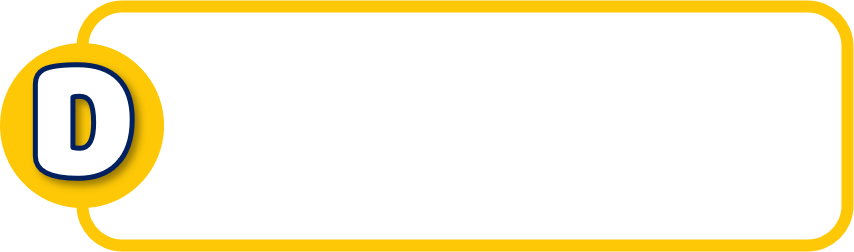 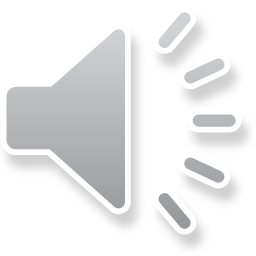 Điều khiển hoạt 
động của cơ thể
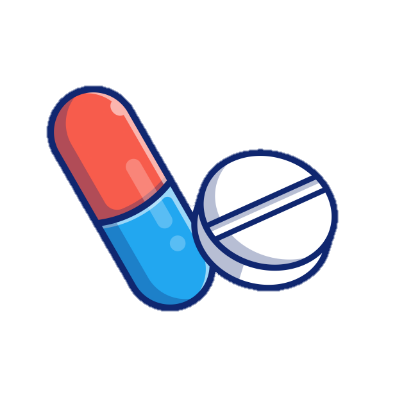 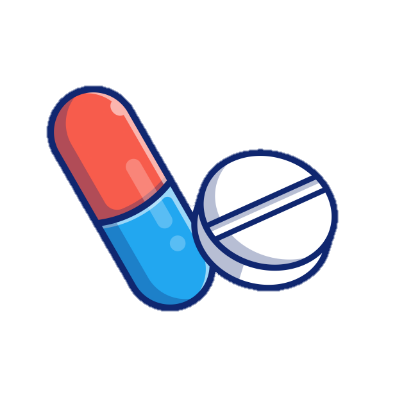 Cả 3 đáp án A,B,C
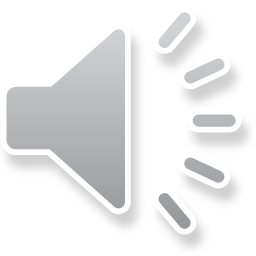 [Speaker Notes: Bấm vào dấu mũi tên để quá slide]
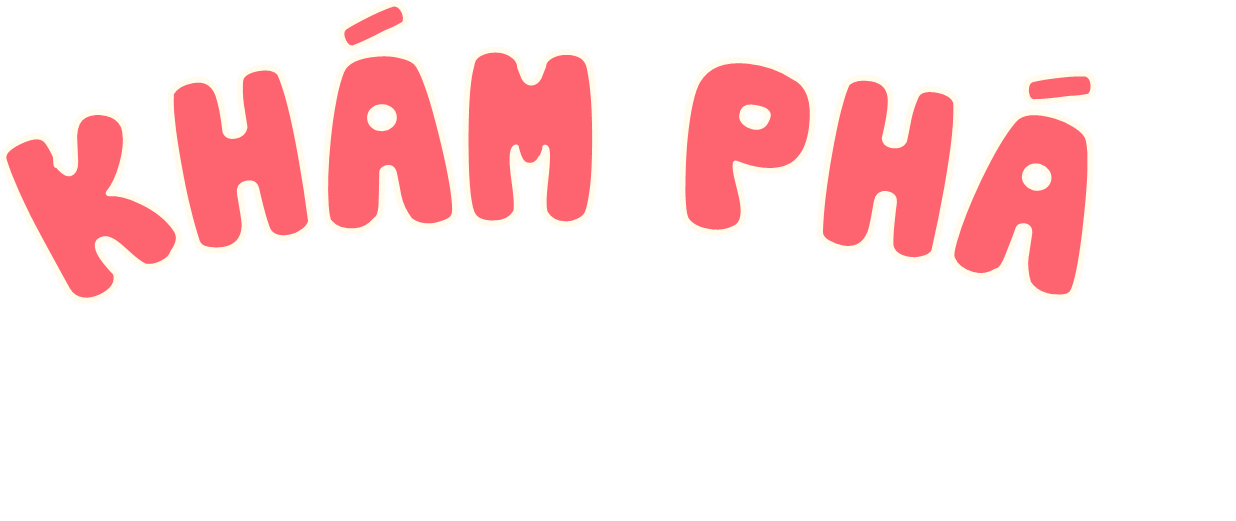 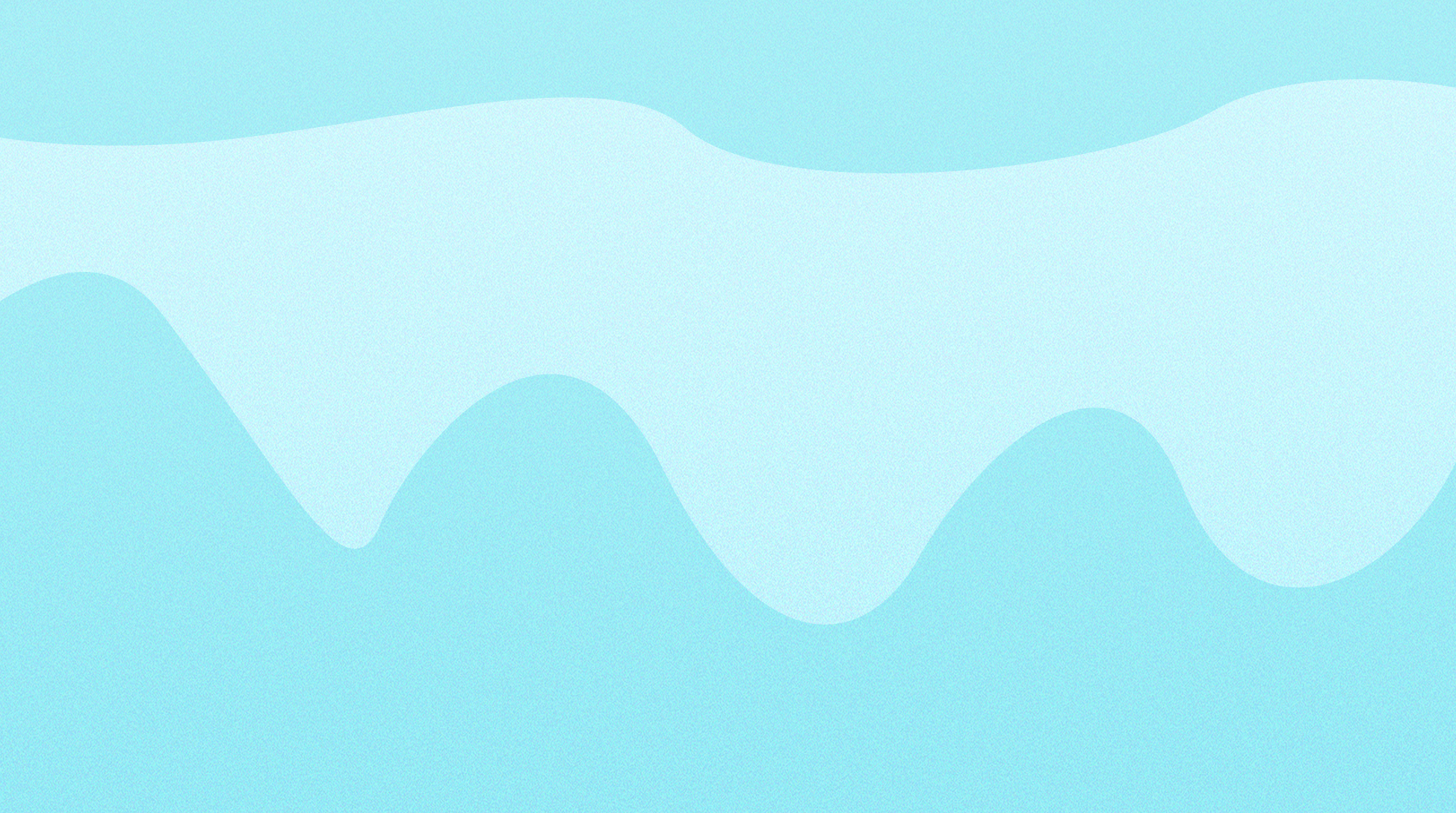 Bạn gái chạm tay vào cốc nước nóng, bạn ấy sẽ rụt tay lại. Do tủy sống điều khiển rụt tay lại.
1. Tìm hiểu chức năng của tủy sống
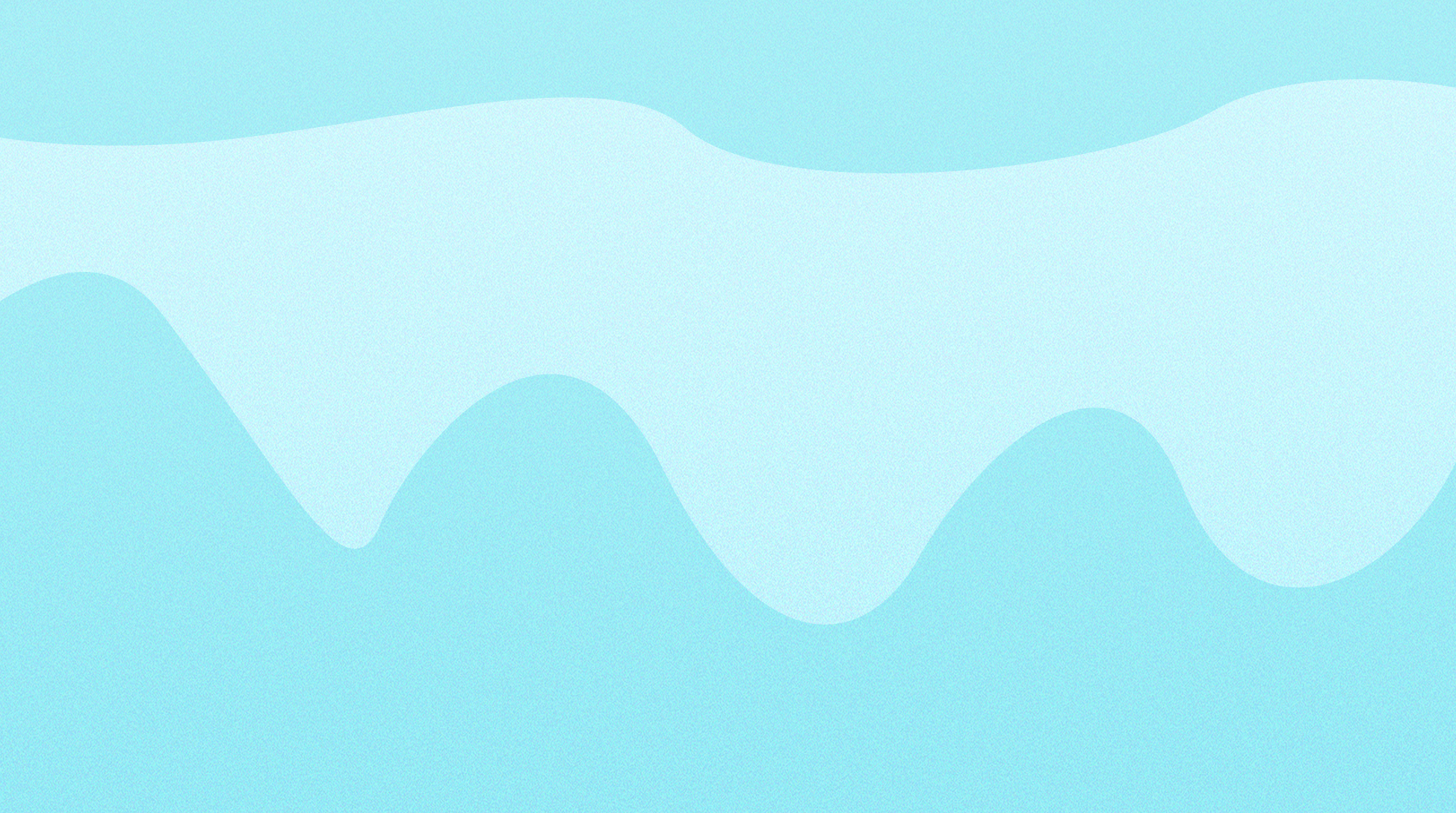 1. Em sẽ phản ứng thế nào khi bất ngờ chạm tay vào vật nóng?
Khi tay ta chạm vào vật nóng lập tức rụt lại.
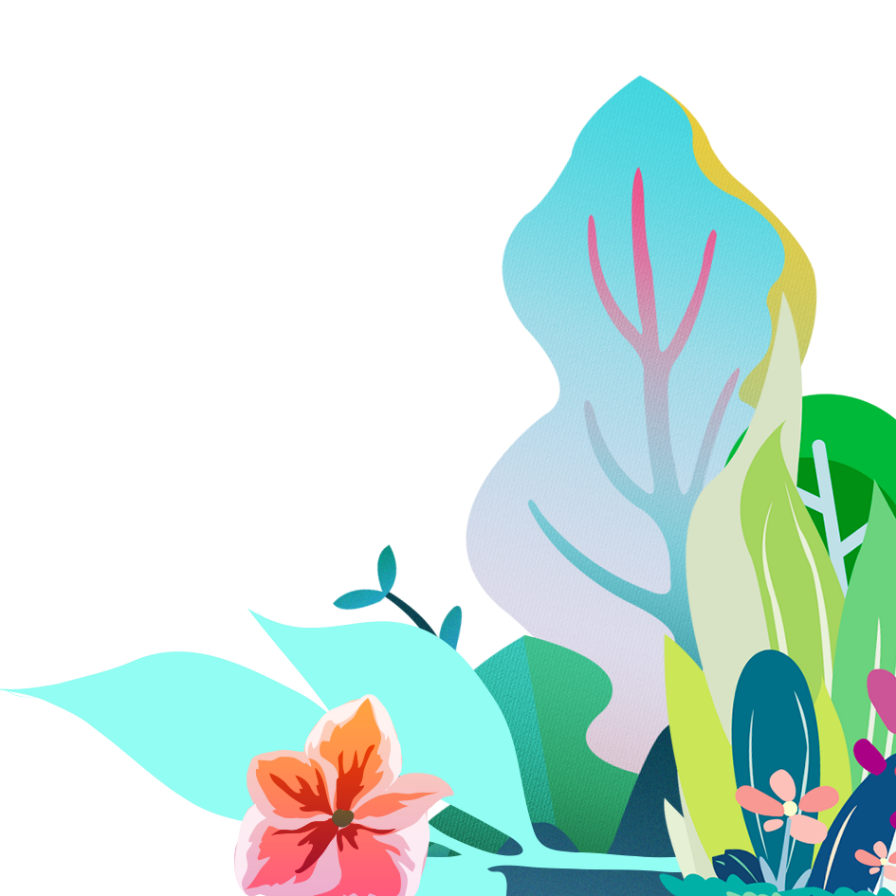 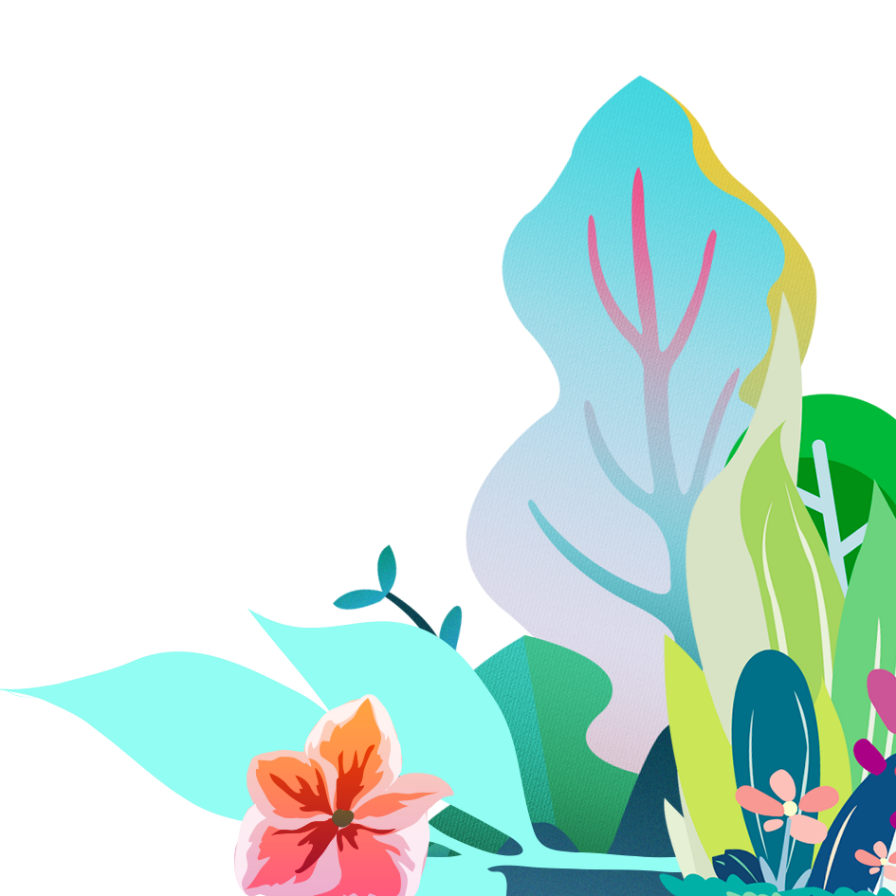 Phản ứng của cơ thể khi gặp kích thích từ bên ngoài như:
Giật mình khi nghe tiếng động mạnh.
Chớp mắt khi bụi bay vào mắt.
Trời nóng thì ta đổ mồ hôi.
Trời lạnh thì ta nổi da gà.
Bộ phận nào của cơ quan thần kinh đã điều khiển tay ta rụt lại khi chạm vào vật nóng, giật mình khi nghe tiếng động mạnh, chớp mắt khi bụi bay vào mắt, trời nóng thì đổ mồ hôi, trời lạnh thì nổi da gà? ?
Tủy sống đã điều khiển chúng ta có những phản ứng trên.
Nêu 1 vài ví dụ về những phản xạ thường gặp trong đời sống ?
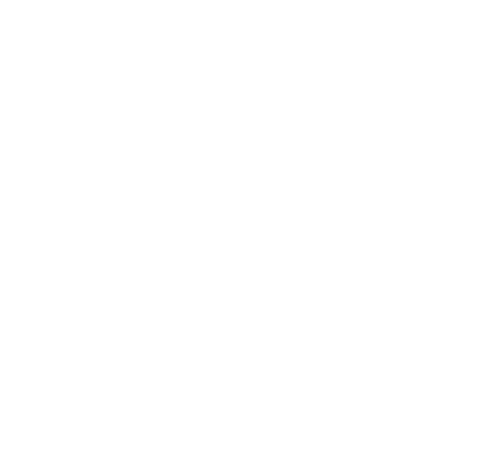 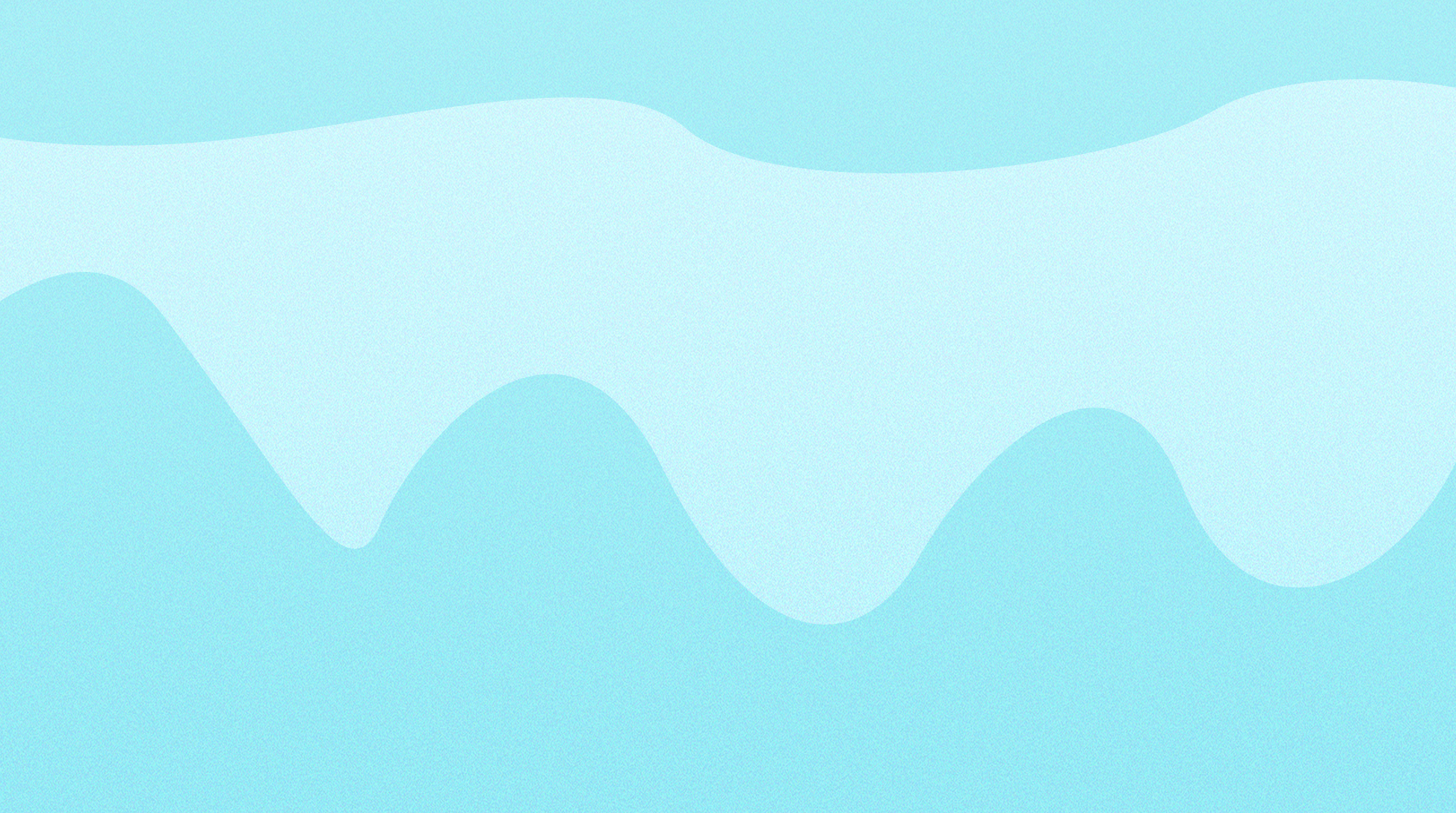 Hắt hơi khi ngửi hạt tiêu, hắt hơi khi bị lạnh, rùng mình khi bị lạnh, ăn chanh chua, ngồi vào vật cộm,...
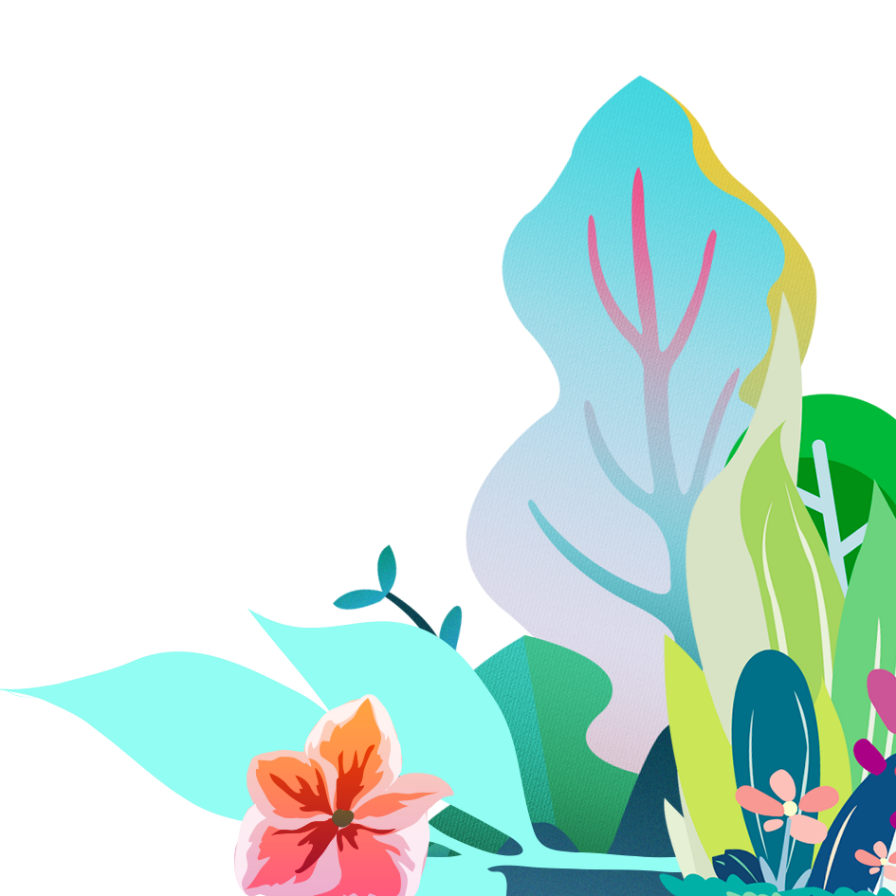 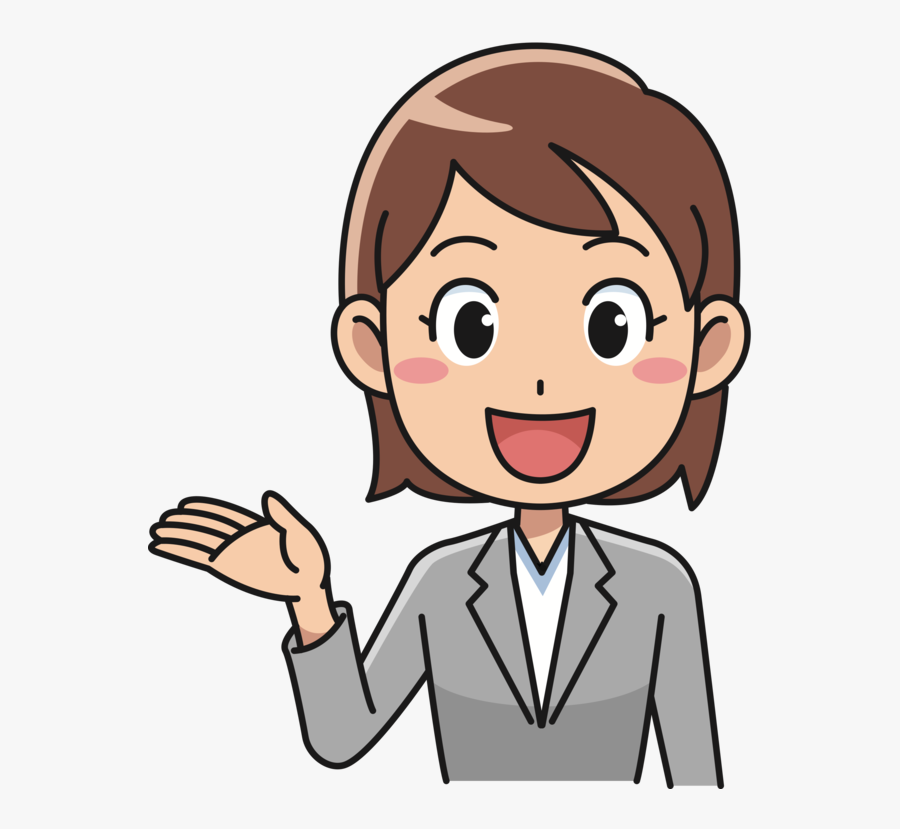 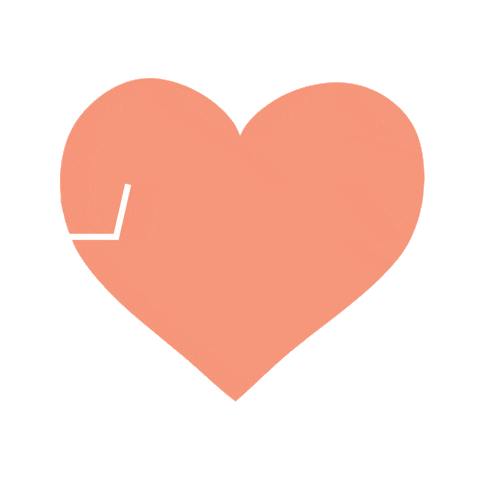 Trong cuộc sống, khi gặp một kích thích bất ngờ từ bên ngoài, cơ thể tự động phản ứng lại rất nhanh. Những phản ứng như thế được gọi là phản xạ. Tủy sống là trung ương thần kinh điều khiển phản xạ này.
Ví dụ: Nghe tiếng động mạnh bất ngờ ta thường giật mình và quay người về phía phát ra tiếng động; con ruồi bay qua mắt ta nhắm mắt lại; ...
Ghi nhớ
2. Tìm hiểu những việc cần tránh và cần làm để không làm tổn thương cơ quan thần kinh về thể chất
1. Chúng ta nên và không nên làm gì để không bị chấn thương não, tuỷ sống, các dây thần kinh?
Nên làm: tập thể dục vừa sức, đội mũ bảo hiểm khi ngồi trên xe máy, mô tô, ,...
Nên làm: tập thể dục vừa sức, đội mũ bảo hiểm khi ngồi trên xe máy, mô tô, ,...
KẾT LUẬN
Nhớ giữ gìn an toàn trong các hoạt động vui chơi, học tập tránh làm tổn thương các dây thần kinh, não và tủy sống.
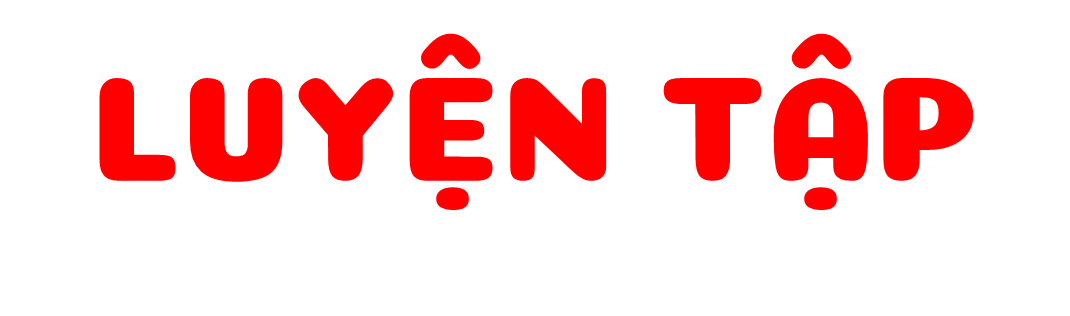 Đánh dấu X vào ô phù hợp trong bảng sau:
X
X
X
X
X
X
X
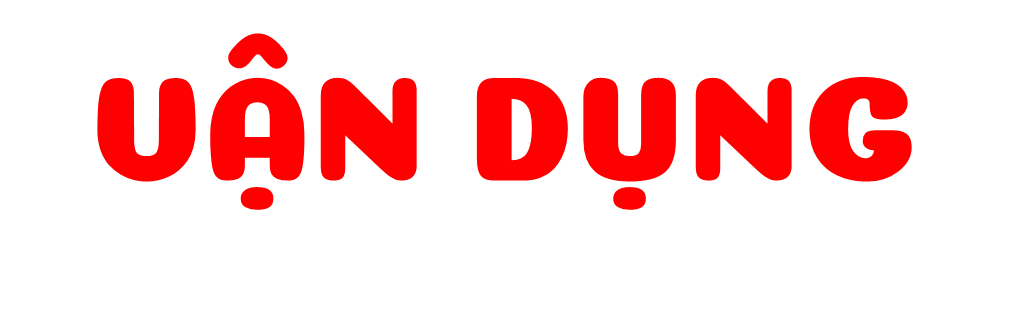 Luật chơi
Người chơi đứng thành vòng tròn, tay phải cụm lại đặt vào lòng bàn tay của người bên cạnh.
Quản trò hô: “Chanh”, mọi người hô: “chua”. Lúc này tay trái và tay phải vẫn để nguyên, nếu tay ai nắm vào hoặc rút ra sẽ bị thua.
Quản trò hô: “cua”, mọi người đáp lại: “cắp”, tay trái nắm tay phải của người bên cạnh.
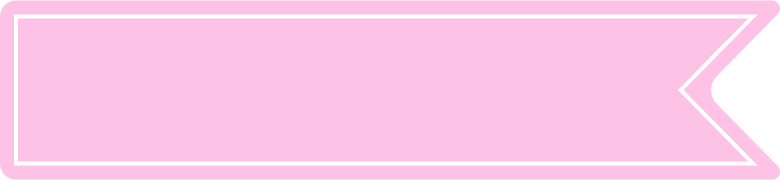 Về nhà
Suy nghĩ, tìm hiểu về việc:
Cần làm gì để chăm sóc và bảo vệ cơ quan thần kinh